SunWatts Solar Program
Member Workshop
Welcome!
Chelsea Morrison
Renewable Resources & Energy Efficiency Specialist
520-744-2944 ext. 1524
2
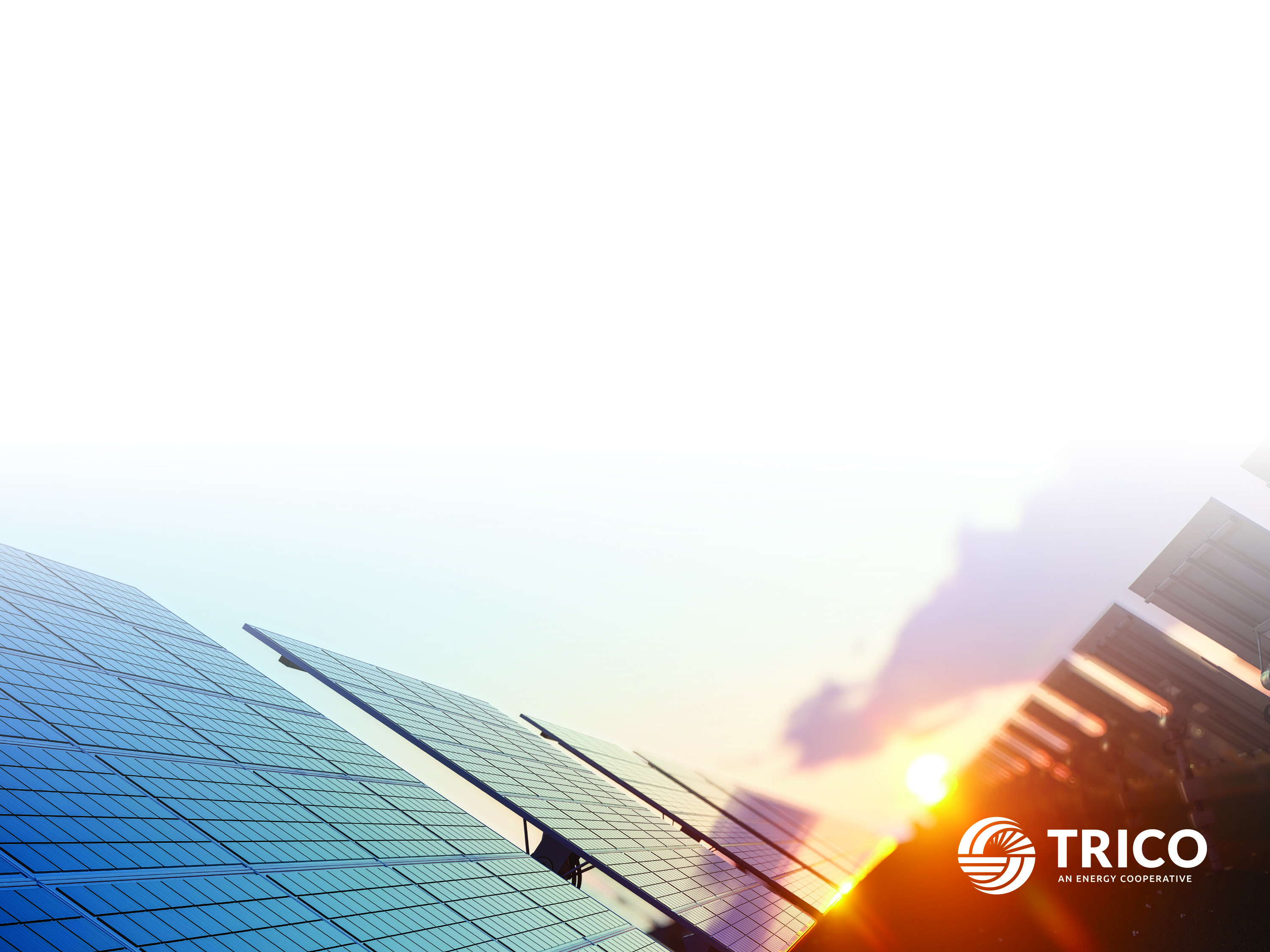 Workshop Overview
Our Purpose
The purpose of this workshop is to provide educational resources to Trico members who may be considering solar interconnection.
Our Goal
Our goal is for our members to feel equipped with the information and resources necessary to make informed decisions when considering solar interconnection.
3
Workshop Topics
Trico’s Renewable Resources and Programs
Contractor Selection
Trico’s Interconnection Application Process
Renewable Energy Rate Tariffs
Educational Resources
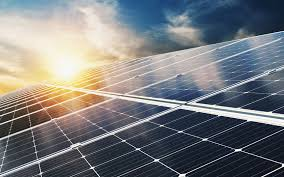 4
Trico’s Community Scale Resources
Community Scale Renewable Resources
SunWatts Sun Farm
Apache Solar
Avion Solar 
Chirreon Solar and Storage

Trico’s existing community scale systems provide enough renewable energy to power more than 4,500 homes.
5
SunWatts Member Installed Solar
Member installed programs started in 2005
4,000+ installed retail solar systems
60+ new solar interconnections each month
600+ new installations in 2021
Represents about 50% of Trico’s total renewable portfolio
6
Considering going Solar?
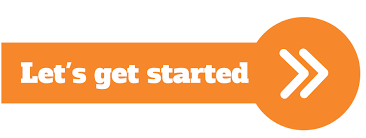 7
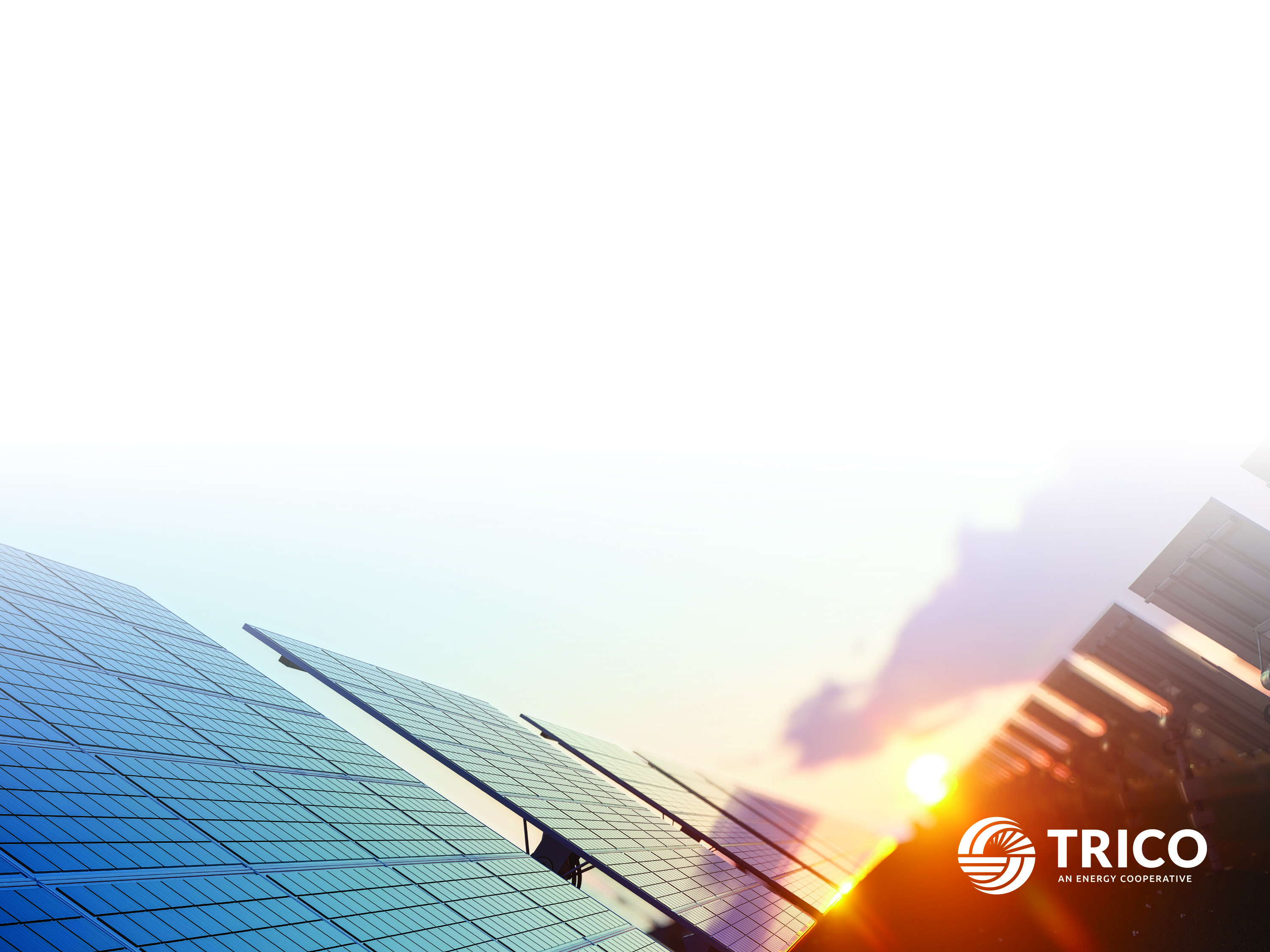 Contractor Selection
Trico does not sell or install solar systems. 
The third-party contractor is selected by the member. 
It is recommended to contact a minimum of three contractors.
8
How do I find a contractor?
Must have an active Contractor’s License in the state of AZ. 

Self-installations require a licensed electrician to complete the final interconnection. 

The Arizona Registrar of Contractors provides a search option for licensed contractors. 

https://roc.az.gov/contractor-search
9
Do your Research…
Review business rating and qualifications
Better Business Bureau
The Arizona Attorney General’s Office
How long has the contractor been in business?
What is their experience?
Where are their headquarters, do they have a local branch?
Will they provide a list of references?
10
What Questions do I ask?
How much will this system cost over the life of the lease or purchase? Are there any interest or fees to be paid? What are total number of payments and due dates?

Who has the tax obligations, including the increase in property values?

Are there any eligible tax incentives and rebates? Who will be getting them?

Can the warranty or maintenance obligations be sold or transferred? If so, how?

Who do I contact in the event of a system malfunction?

What happens if I sell my home? What happens to the lease?

What statistics are you using for the projection of future electric rates?

What is the minimum performance guarantee for the system?

Will I be compensated if the system does not produce as much power as promised?

What are my fixed monthly fees to the utility?
11
Contractor Responsibilities
Prepare an estimate, to include system size and financial obligations.
Be educated on Trico’s Interconnection Requirements, Rate Tariffs, and Interconnection Application process. 
Responsible for submitting Interconnection Application to Trico. Including:
Required permits, Engineered plan set, member documentation, and all other required documents.
12
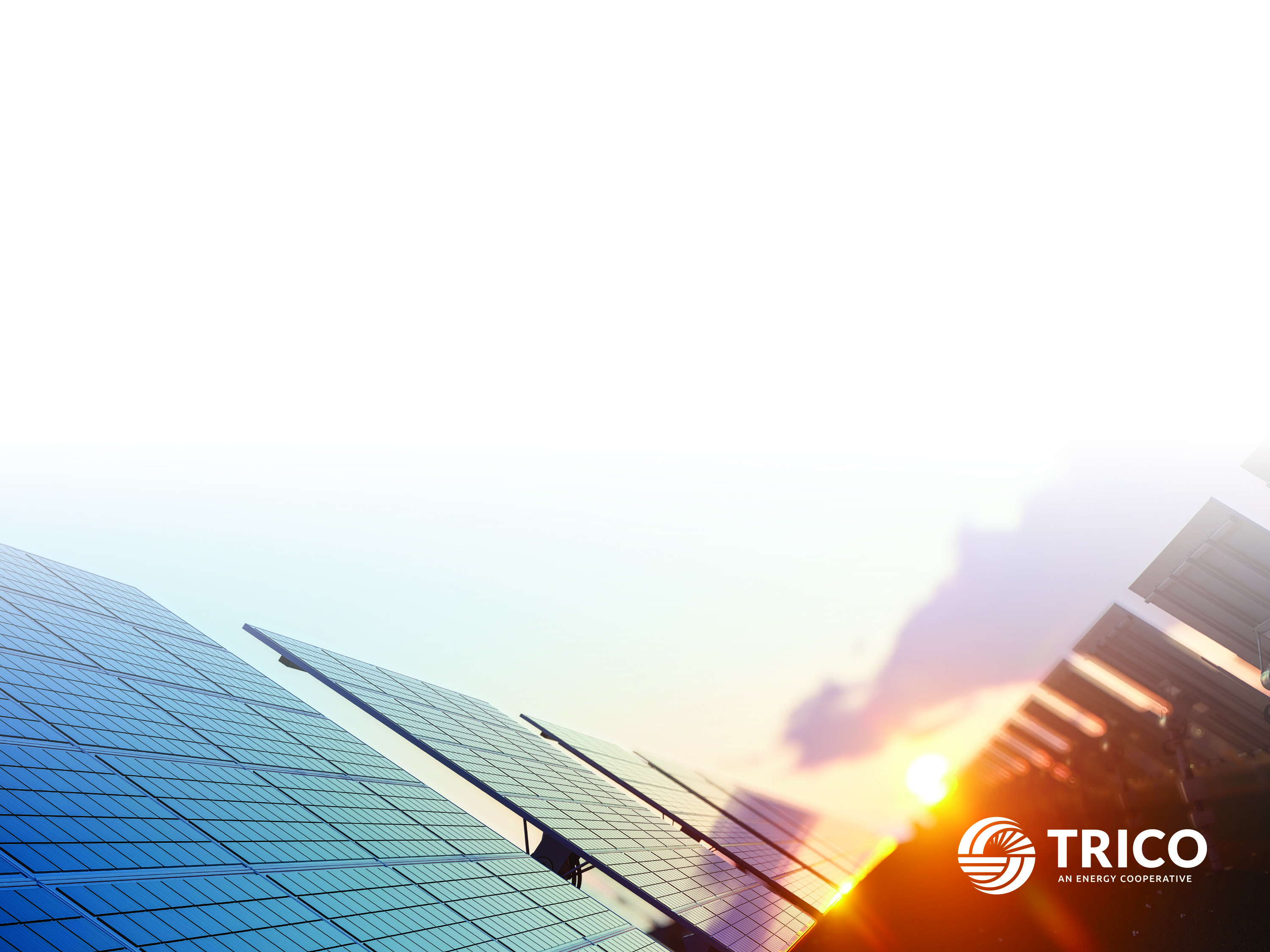 Interconnection Application Process
An Interconnection Application is required to be submitted to Trico for all interconnections, including:
All grid-tied solar systems, self installations, stand-alone battery systems, and second phases to existing systems.

Application will be submitted electronically by the contractor through the online PowerClerk application portal.
13
Application Documentation
Contractor Supplied:
Required Jurisdiction Permitting
Field Photos
Engineered Plan Set
System Quote
Member Supplied:
Executed Tariff Application
Executed Terms and Conditions
14
What do I review before signing?
Utility Documents
Trico maximum system size qualifications
Confirm the largest size system your service qualifies for
Applicable Rate Tariff
Understand the metering, billing, and fees associated with your applicable tariff
Terms and Conditions
Understand the Terms and Conditions of your agreement with Trico.
15
What do I review before signing?
Contractor Documents

Thoroughly understand the terms of your contract
Incentives and Rebates
Tax obligations
Payment details
Warranty and maintenance agreement
Performance guarantee
Transfer of ownership/Sale of home

Understand the terms of your contract as they apply to your contractor, sales company, and financing partner. 
Understand all parties associated with your contract
Request contacts for all associated parties
What is each party responsible for after your system has been installed
Contact legal council or tax professional if there are terms of the contract that need further clarification
16
Application Submitted
Application will be reviewed within 7 days from the date received.  
An email notification will be sent upon application approval, and continued notifications will be sent to inform member of the application status. 
Upon approval, contractor is responsible for installation schedule and completion.
17
System Installed
Contractor will contact jurisdiction to schedule inspection. Inspection must pass prior to Trico’s final inspection.

Contractor will request Trico’s final inspection by providing the following:
Jurisdiction Inspection Clearance
Final Building Permit
Final Plan Set (including any revisions)
18
Trico Final Inspection
Meter technician will perform inspection based on the following criteria.
System installed per approved plan set
System Meets Trico Interconnection Requirements
All equipment is operating safely and correctly
Trico will perform meter change and installation on site at time of passed inspection. 
The formal Permission to Operate will be provided after approved inspection for member and contractor records and will be dated with the inspection date.
19
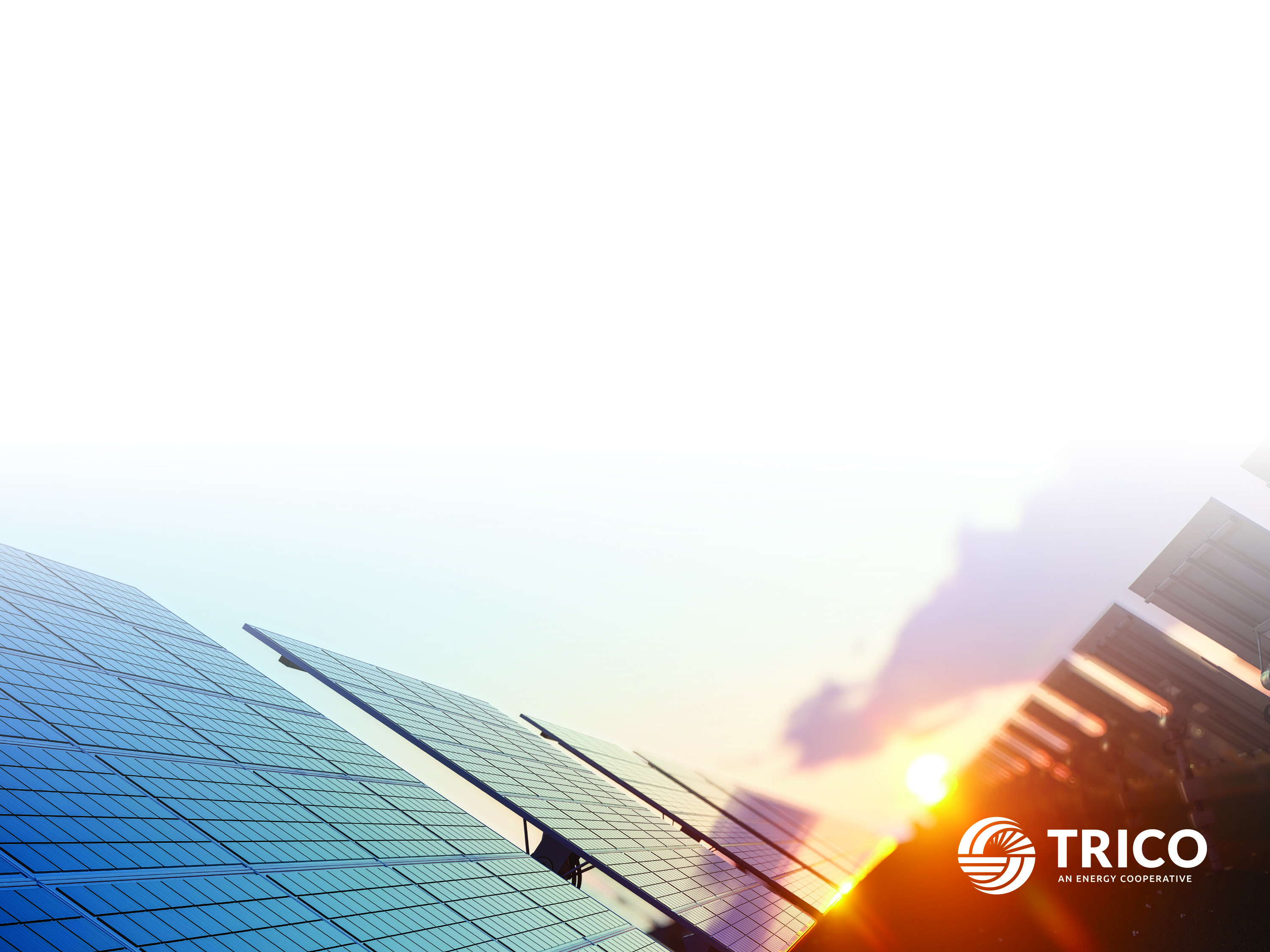 Renewable Energy Rate Tariffs
Commercial Services
Net Metering
Member is billed by net of energy delivered and energy received
Meter is bi-directional
Residential Services
DG Energy Export
Exported energy is credited during billing period at applicable export rate
Metering is bi-directional
10-year grandfathering
20
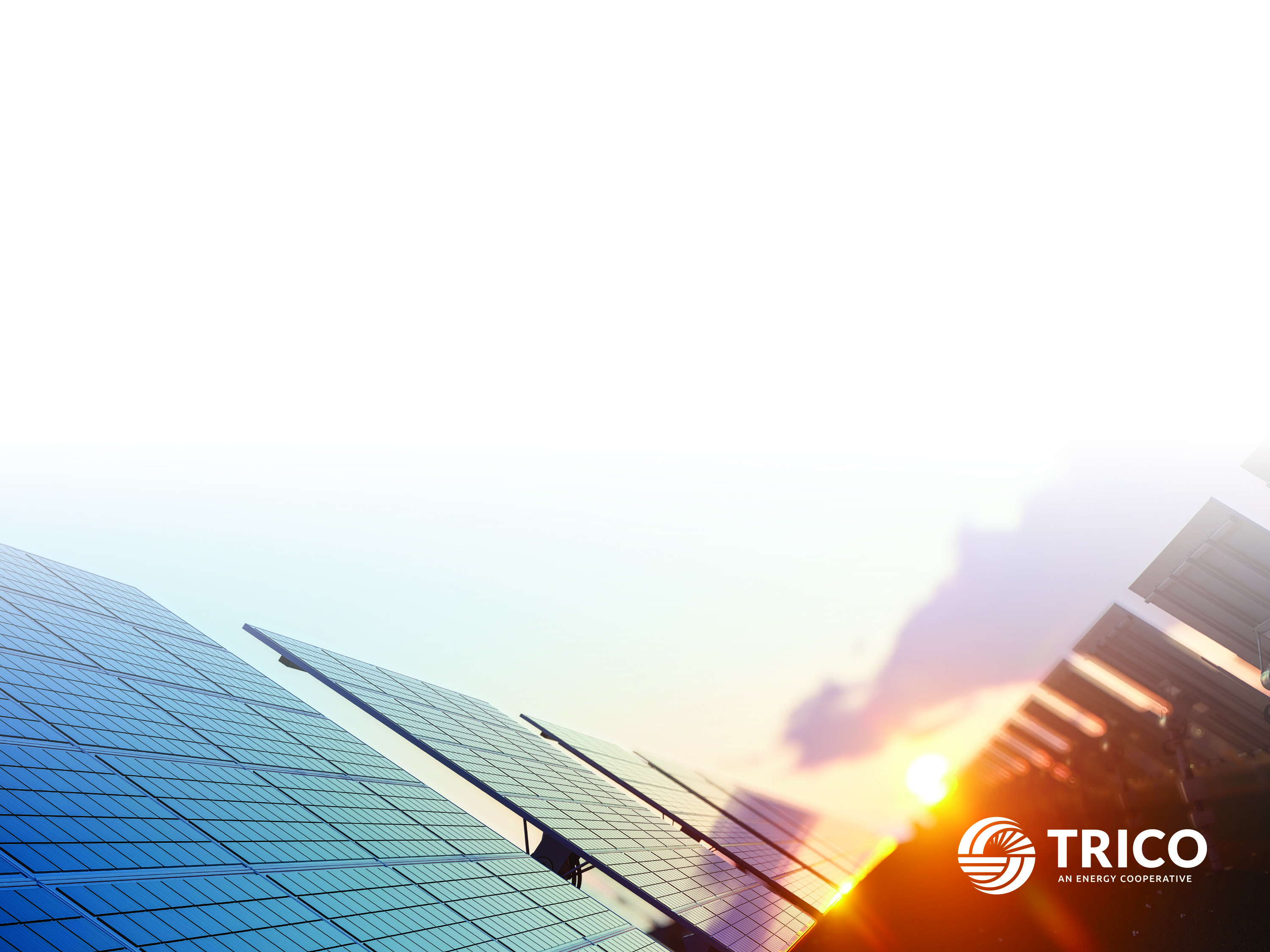 Sunwatts Webpage Demo
Trico.coop
Sustainable Programs
Member Installed Solar
21
Educational Resources
SunWatts webpage: Member Installed Solar. The Renewable Energy Tariffs can also be viewed here. We also provide a list of suggested questions to ask contractors and a list of frequently asked questions with full responses, and the maximum system size qualification form. 
Licensed contractor searches can be completed here: https://roc.force.com/AZRoc/s/contractor-search
“Be Smart” Consumer Tools: https://irecusa.org/programs/consumer-protection/
Residential Utility Consumer Office, AZ, Consumer Guide for Rooftop Solar: Consumer Resources | Residential Utility Consumer Office (az.gov)Federal Trade Commission, Consumer Information, “Rays on the Roof”: Search | Consumer Advice (ftc.gov)
22
Thank you!
Chelsea Morrison
Renewable Resources & Energy Efficiency Specialist
520-744-2944 ext. 1524
23